Analysis of Cache Tuner Architectural Layouts for Multicore Embedded Systems
Tosiron Adegbija1, Ann Gordon-Ross1+,and Marisha Rawlins2
1Department of Electrical and Computer Engineering
University of Florida, Gainesville, Florida, USA2Center for Information and Communication TechnologyUniversity of Trinidad and Tobago, Trinidad and Tobago
+ Also Affiliated with NSF Center for High-Performance Reconfigurable Computing
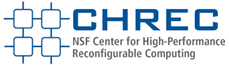 This work was supported by National Science Foundation (NSF) grant CNS-0953447
Introduction and Motivation
Embedded systems are ubiquitous and have stringent design constraints
Increasing demand for high performance embedded systems
Shift to multicore embedded systems
Increases system and optimization complexity
Need optimizations that reduce power without increasing overheads
Overheads: performance, area, etc.
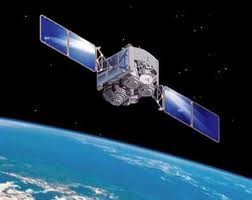 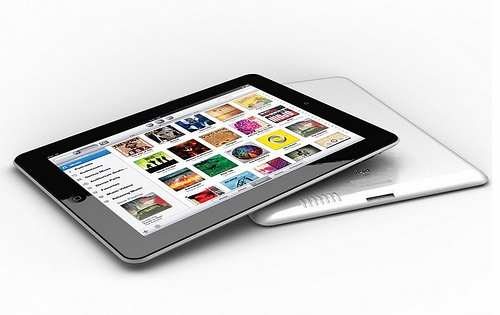 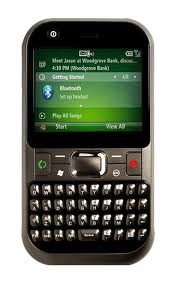 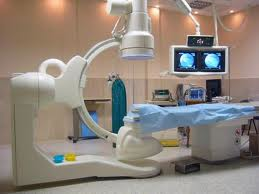 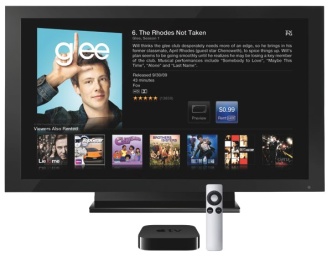 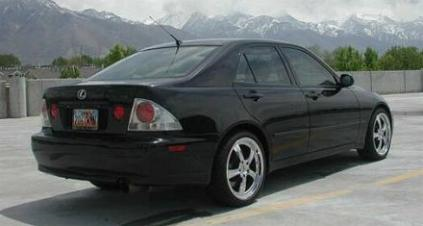 2 of 18
Download application
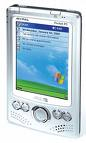 Tunable cache
Cache tuner
Optimization – Cache Tuning
Caches are a good candidate for optimization
Significant impact on power and performance
Different applications have different cache parameter value requirements
Parameter values: cache size, line size, associativity
Cache tuning determines appropriate/optimal parameter values (cache configurations) to meet optimization goals (e.g., lowest energy)
Cache tuning requires 
       - tunable/configurable cache
       - tuning hardware (cache tuner)
- tuning hardware (cache tuner)
3 of 18
Microprocessor
2KB
2KB
2KB
2KB
Way shutdown
Way concatenation
2KB
2KB
2KB
2KB
Configurable Line size
2KB
2KB
2KB
2KB
8 KB, 2-way
4 KB, 2-way
2KB
2KB
2KB
2KB
8 KB, 4-way base cache
2KB
2KB
2KB
2KB
16 byte physical line size
8 KB, direct-mapped
2 KB, direct-mapped
Configurable Cache Architecture
Configurable caches enable cache tuning
Design space: combination of all possible configurations
A Highly Configurable Cache (Zhang ‘03)
Tunable Associativity
Tunable Line Size
Tunable Size
4 of 18
Cache Tuners
Tuner evaluates different configurations to determine the best configuration
Implements tuning algorithm/heuristic to search design space
Best configuration satisfies design objective (e.g., minimum energy/execution time)
Can impose overheads (tuning delay, power, area) and complexity
Software cache tuners
Intrusive to application and cache
Non-optimal, inferior configurations
Hardware cache tuners
Non-intrusive to application 
Must be low-overhead
Previous work
Single- and dual-core cache tuners
More cores = more tuner overhead/complexity
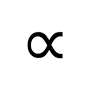 Number of cores
Tuner overhead/complexity
Tuner overhead and
complexity
Number of cores
Need low-overhead cache tuners for multicore systems!
5 of 18
[Speaker Notes: Cache tuners can impose additional overheads
Tuning delay: cycles elapsed during tuning – may stall the processor
Options for cache tuners	
Software: intrusive, affects application and cache behavior due to context switching
Can select non-optimal configurations
Hardware: non-intrusive, must be low overhead
Previous work: single and dual-core cache tuners
Additional cores increase design complexity]
Cache Tuner Architectural Layouts
Overheads incurred
Global tuner
Single tuner for all cores
Shared resource bottleneck
Tuning delay
Little area/power
Tuning delay
Area overhead
Power overhead
Core 1
Core 2
Core 3
Core 4
L1 Cache
L1 Cache
L1 Cache
L1 Cache
Tuner
Global tuner
6 of 18
Cache Tuner Architectural Layouts
Overheads incurred
Dedicated tuners
Separate tuner for each core
Resources not shared
Less tuning delay
More area/power
Tuning delay
Area overhead
Power overhead
Core 1
Core 2
Core 3
Core 4
L1 Cache
L1 Cache
L1 Cache
L1 Cache
Tuner 1
Tuner 2
Tuner 3
Tuner 4
Dedicated tuners
7 of 18
Cache Tuner Architectural Layouts
Overheads incurred
Clustered tuners
Separate tuner for core subset
Shared resources
Tuning delay
Tradeoff area/power and tuning delay
Tuning delay
Area overhead
Power overhead
Core 1
Core 2
Core 3
Core 4
L1 Cache
L1 Cache
L1 Cache
L1 Cache
Tuner 1
Tuner 2
Clustered tuners
Cluster size must be carefully selected!
8 of 18
Contributions
Challenges
Low-overhead tuners required for > dual core systems
Cluster sizes must be carefully selected
Tradeoff power, area, and shared resource contention



Our work
Design custom cache tuners for multicore embedded systems
Scalable
Low-overhead
Quantify tradeoffs of cache tuner architectural layouts
Formulate essential design guidelines for cache tuners
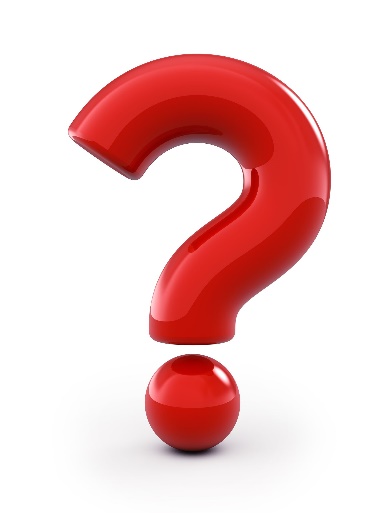 9 of 18
Hardware Implementation
Implemented cache tuners in multiple architectural layouts
2-, 4-, 8-, and 16-core systems
Cache tuner
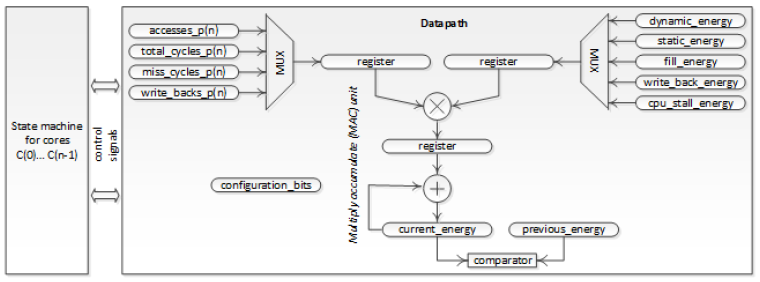 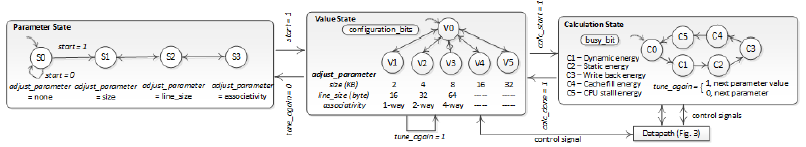 State machine
Datapath
Core1
Core2
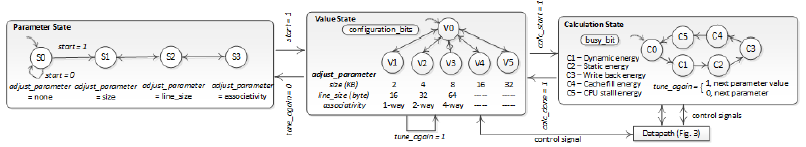 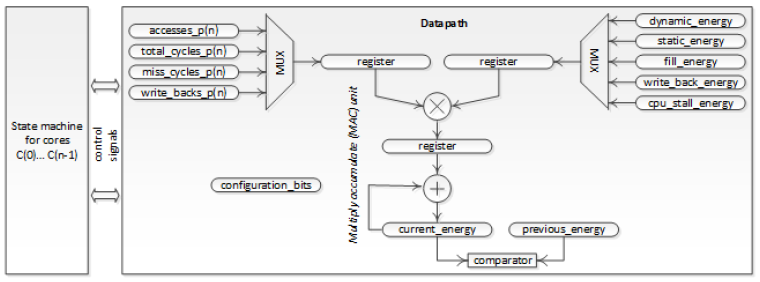 Core3
Global tuner
Core1
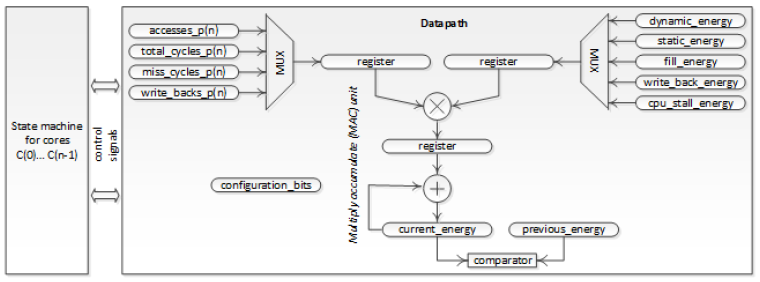 Core4
Core2
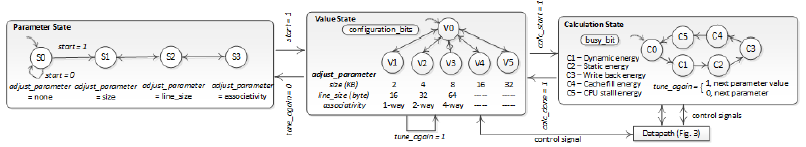 Clustered tuners
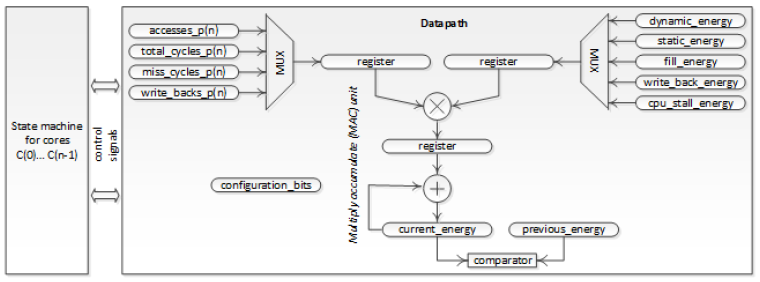 Core1
Core3
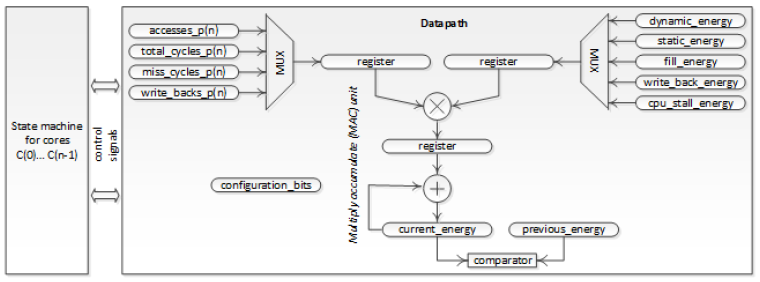 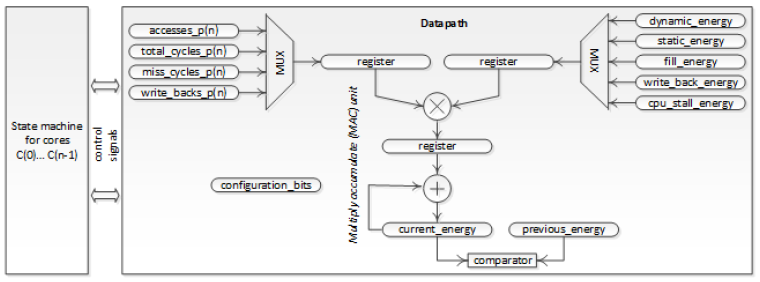 Core2
Core4
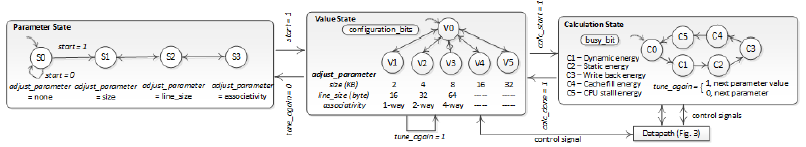 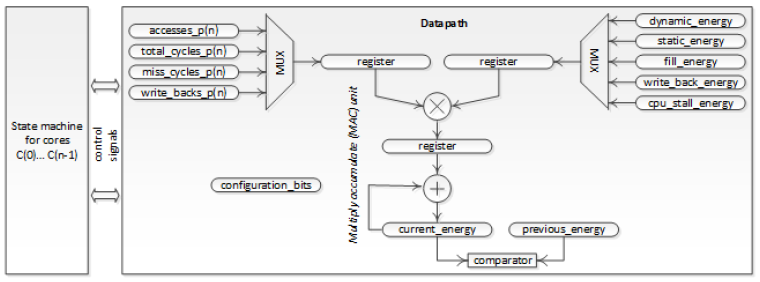 Core3
Dedicated tuners
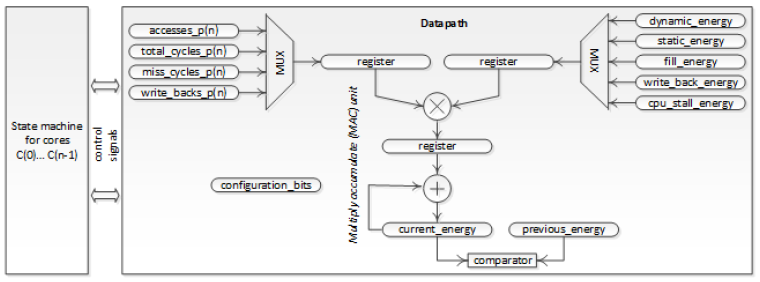 Core4
10 of 18
State Machine
Parameter state
changes the parameter being tuned
V0
start = 1
S0
S1
S3
S4
V4
V1
V3
V5
V2
start = 0
adjust_parameter
= associativity
adjust_parameter
= size
adjust_parameter
= line_size
adjust_parameter
= none
2
16
1-way
4
32
2-way
32
---
---
8
64
4-way
16
---
---
C4
C5
tune_again = 0
start = 1
C0
C3
Value state
changes the value of the parameter being tuned
C1
C2
configuration bits
tune_again = 1
adjust_parameter
size (KB)
line_size (byte)
associativity
control signal
calc_done = 1
calc_start = 1
1, next parameter value
{
tune_again =
0, next parameter
Calculation state
calculates energy consumption
busy bit
control
signals
C1 – Dynamic energy
C2 – Static energy
C3 – Write back energy
C4 – Cache fill energy
C5 – CPU stall energy
Datapath
11 of 18
Datapath
State machine
for cores
C(0)… C(n-1)
Datapath
dynamic_energy
accesses_p(n)
static_energy
total_cycles_p(n)
MUX
MUX
fill_energy
register
register
miss_cycles_p(n)
write_back_energy
write_backs_p(n)
X
cpu_stall_energy
control
signals
register
configuration bits
Multiply accumulate (MAC) unit
+
current_energy
previous_energy
comparator
12 of 18
Experimental Setup
Cache tuners evaluated
Global and dedicated tuners: 2-, 4-, 8-, and 16-cores
Clustered tuners: 
4-, 8-, and 16-cores: 2-core clusters
8- and 16-cores: 4-core clusters
16-cores: 8-core clusters
Modeled with synthesizable VHDL in Synopsys Design Compiler
11 benchmarks from Splash-2 benchmark suite
SESC simulator provided cache statistics
13 of 18
Power and Area Trends
Power
Area
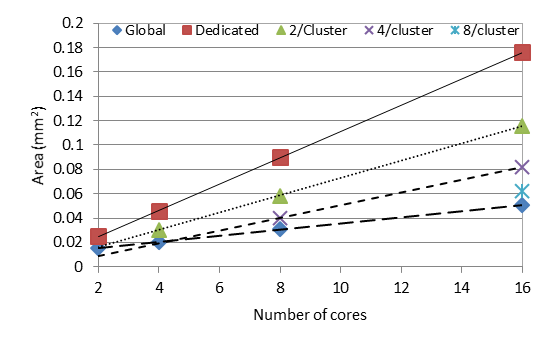 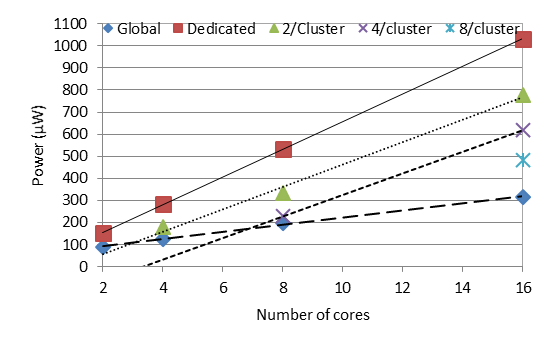 Power-of-two increase:
Global tuner = 51%
Dedicated tuners = 93%
Clustered tuners = 100%
Power-of-two increase: 
Global tuner = 49%
Dedicated tuners = 89%
Clustered tuners = 111%
Linear increases: scalability of all layouts to future systems
14 of 18
Tuning Delay
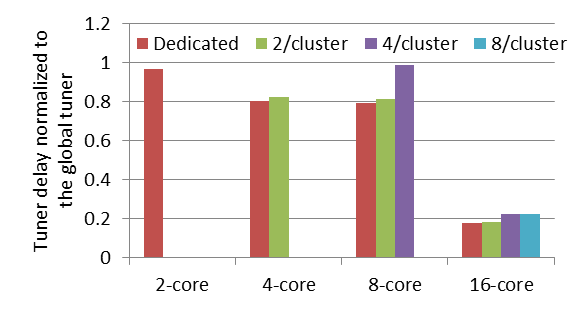 Average reduction normalized to global tuner: 
Dedicated tuners = 3%, 20%, 21%, and 82% in 2-, 4-, 8-, 16-core systems, respectively
2/cluster tuners = 17%, 18%, 82% in 4-, 8-, 16-core systems, respectively
4/cluster tuners = 1% and 78% in 8- and 16-core systems, respectively
8/cluster tuners = 77% in 16-core system
Small clusters reduce bottleneck in large systems
15 of 18
Power/Area Compared to Global Tuner
Power
Area
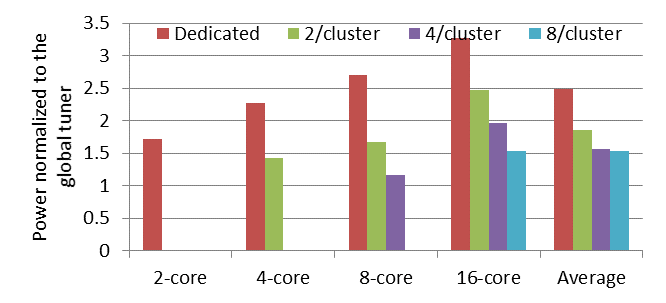 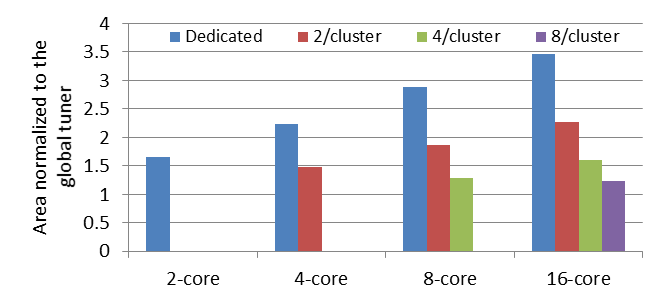 Power increase: 
Dedicated tuners = 149%
2/cluster tuners = 86%
4/cluster tuners = 56%
8/cluster tuners = 53%
Area increase: 
Dedicated tuners = 156%
2/cluster tuners = 87%
4/cluster tuners = 44%
8/cluster tuners = 23%
Clustered tuners can provide good tradeoff in large systems
16 of 18
Overheads Imposed on Microprocessors
Compared to MIPS32 M14K 90nm processor: 12mW power at 200 MHz; 0.21mm2 area
Power
Area
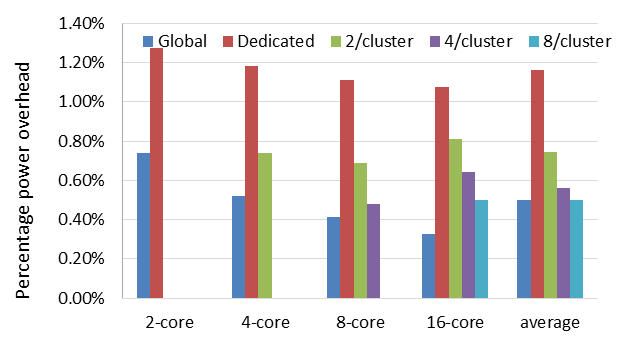 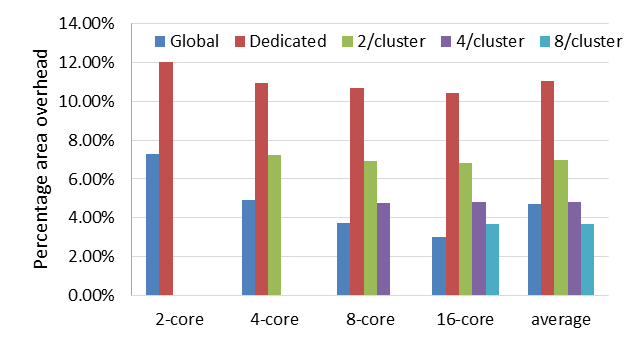 Global = 0.5%
Dedicated tuners = 1.16%
Clustered tuners = 0.6%
Global = 4.73%
Dedicated tuners = 11.03%
Clustered tuners = 5.17%
Our cache tuners constitute minimal overhead!
17 of 18
Conclusions
Cache tuning specializes system’s cache configuration to varying application requirements
Cache tuner must constitute minimal power, performance, and area overhead
We presented low overhead cache tuners	
Options: global, dedicated, and clustered tuners
Scales to multiple cores
Designers can select appropriate cache tuners based on design objectives
Clustered tuners provide tradeoffs
Analysis applicable to other tuning scenarios
Future work
Evaluate cache tuners in up to 128 cores
Incorporate lightweight communication network on cache tuner
Independent of on-chip communication network
18 of 18
Questions?
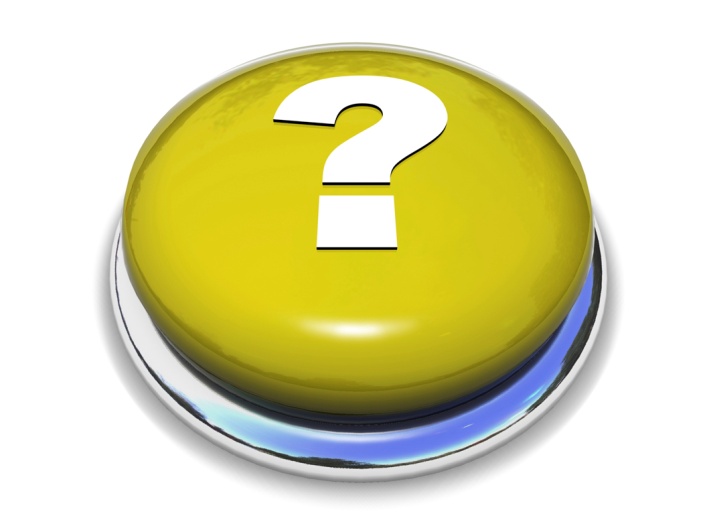